Семинар учителей химии Пригородного  района РСО- Алания
«Использование личностно-ориентированных педагогических технологий на уроках химии в условиях реализации ФГОС нового поколения»
Козонова Бэлла Карловна, учитель химии МБОУ «СОШ им.Т.К.Агузарова с.Нижняя Саниба»
2022 г.
«Надо учить не содержанию науки,                      а деятельности по ее усвоению».                                                                           В.Г.Белинский
Личностный подход – это индивидуальный  подход к каждому ученику, помогающий ему в осознании себя личностью
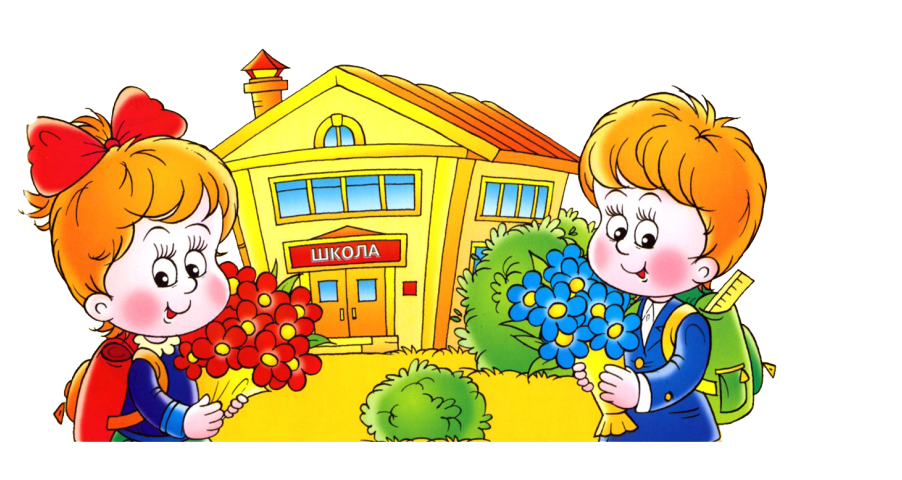 Личностно-ориентированная педагогика открывает новые принципиальные подходы и тенденции в решении вопросов «чему» и «как» учить сегодня
Содержание обучения рассматривается как средство развития личности, а не как самодовлеющая цель
Обучение ведется, прежде всего, обобщенным знаниям, умениям и навыкам и способам мышления; осуществляется объединение, интеграция различных дисциплин
Достигается вариантность и дифференциация обучения на основе деятельного подхода
Активно используется положительная стимуляция учения
Личностно-ориентированные технологии имеют следующие особенности:
Продумывание учителем возможностей для самостоятельного проявления учеников. Предоставления им возможности задавать вопросы, высказывать оригинальные идеи и гипотезы.
Организация обмена мыслями, мнениями, оценками. Стимулирование учащихся к дополнению и анализу ответов товарищей.
Стремление к созданию ситуации успеха для каждого обучаемого.
Побуждение учащихся к поиску альтернативной информации при подготовке к уроку.
Продуманное чередование видов работ, типов заданий, что уменьшает утомляемость учащихся.
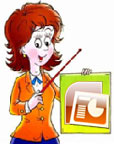 Как ключевое звено любой образовательной технологии урок традиционно содержит следующие этапы:
Организационный момент, восприятие, осознание и закрепление в памяти информации;
Овладение навыками (на основе усвоенной информации) и опытом творческой деятельности;
Усвоение системы норм и опыта эмоционального отношения к миру и деятельности в нем;
Контроль и самоконтроль учителя и учащихся. При этом на каждом уроке целенаправленно решаются и задачи воспитания.
Этапы организации личностно- ориентированного урока
Совместное   целеполагание
Актуализация личностного опыта
Презентация новых знаний с учетом предпочтений
Обратная связь по особой форме
Применение и закрепление знаний
Обратная связь и коррекция
Итоговый контроль
Сравнение целей деятельности учителя
Сравнение логики и структуры  деятельностиучителя и учащихся
Результативность образовательного процесса определяют педагогические технологии.
Образовательные технологии – это набор  операций  по конструированию,  формированию  и  контролю   знаний,  умений,  навыков  и  отношений  в  соответствии с поставленными целями. 
Педагогическая технология означает системную совокупность и порядок функционирования всех личностных, инструментальных и методологических средств, используемых для достижения педагогических целей (М.В.Кларин)».
 Личностно-ориентированная педагогика открывает новые принципиальные подходы и тенденции в решении вопросов «чему» и «как» учить сегодня.
На личностно-ориентированном уроке создается та учебная ситуация, когда не только излагаются знания, но и раскрываются, формируются и реализуется личностные особенности учащихся. На таком уроке господствует эмоционально положительный настрой учащихся на работу.
Основные технологии ЛОО
●
 Проблемное обучение
  Технология уровневой дифференциации
Технология проектного метода
 Игровые технологии
 Информационно-коммуникационные технологии
Здоровьесберегающие технологии
Проблемное обучение
Проблемная ситуация – условия, возникающие тогда, когда для осмысления чего-либо или совершения каких-то необходимых операций у учащихся не хватает знаний или известных способов действий, т.е. у них возникает интеллектуальное затруднение.
    Сущность проблемного обучения
организация педагогом проблемных ситуаций в учебно-познавательной работе обучающихся; 
управление поисковой деятельностью детей по усвоению новых знаний и способов действий путём решения проблемных задач. 
Например, при изучении темы «Гидролиз солей» перед учениками ставится вопрос : «Каков характер среды в растворах солей?» Многие высказывают гипотезу, что если в растворах кислот и щелочей, соответственно кислотный и щелочной характер среды, то в солях- нейтральная. Высказанную гипотезу предлагается проверить в ходе самостоятельного лабораторного эксперимента с растворами трех предложенных солей.
Проблемные  ситуации
Например,  после  объяснения  темы «Коррозия  металлов»  предлагаю  учащимся  обсудить  следующие  вопросы: Какую  яхту  лучше  выбрать  для  кругосветного  путешествия:    «Серебряная  птица»- вся из алюминия с  сияющими  медными  заклепками  или  «Огнедышащий дракон» - вся  из  меди,  с  новенькими  алюминиевыми  заклепками?  Почему  долго  не  портятся  консервы  в  железных  банках? 
Тема: «Оксиды углерода» 9 класс.
    В Италии существует пещера, которую назвали «собачья пещера». В ней человек стоя может находиться длительное время, а забежавшие низкорослые животные задыхаются и гибнут. В этом случае эмоциональная реакция учащихся является дополнительной мотивацией постановки учебной проблемы.
Предложение решить экспериментальную задачу  (например: разбирая реактивы на складе,  рабочие обнаружили забытую бутыль с бесцветной жидкостью. Этикетка на бутыли была наполовину оторвана, сохранилось только «…рная кислота». Как определить что за кислота в бутыли?).
Технология проектного обучения
Метод проектов - совокупность учебно-познавательных приемов, которые позволяют решить ту или иную проблему в результате самостоятельных действий учащихся в процессе обучения и вне его, с обязательной презентацией результатов.  Это педагогическая технология, которая включает в себя совокупность исследовательских, поисковых, проблемных методов.  
Цели проектного обучения:
Развивать у учащихся коммуникабельность и умение сотрудничать,
 умение искать пути решения поставленной задачи;
Развивать у учащихся исследовательские умения.
Развитие творческого потенциала учащихся.
Темы проектных работ:
Экологическая проблема: загрязнение  воды, воздуха, почвы; потепление климата; причины появления «озоновых дыр».
Организация рационального питания: влияние пищевых добавок и жиров на организм.
Медицина и химия: лекарства , их побочное действие на организм; наркотические вещества и их вред
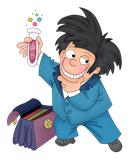 Технология разноуровневого обучения
Цель технологии уровневой дифференциации:
обеспечение достижения всеми учащимися базового уровня подготовки по предметам;
создание условий учащимся, проявляющим интерес и способности к предмету для усвоения материала на более высоком уровне.
- активизация  мышления  обучающихся с разным уровнем подготовки;
- снятие неуверенности у слабых    обучающихся  перед сильными.
Технология разноуровневого обучения
Например, в процессе изучения темы « Теория электролитической  диссоциации» в 9 классе закрепление знаний провожу по вопросам нарастающей трудности:
 Что такое электролитическая диссоциация?
 Почему одни вещества проводят электрический ток, а другие нет?
 Чем отличается атом от иона?
 Составить строение атома кальция и иона Ca2+
 Наиболее сильным электролитом является: HF, HCl, HBr, HI
Осадок выпадет при взаимодействии растворов:
 1.H3PO4 и KOH
 2.Na2SO3 иH2SO4
 3.FeCl3 и  Ba(OH)2
 4.Cu(NO3) и MgSO4
  Напишите уравнения этих реакций в молекулярном и ионно-молекулярном виде.         Объясните,почему они протекают:
а) хлороводородная кислота + гидроксид натрия
б) сульфат натрия +нитрат бария
в) сульфит калия + азотная кислота
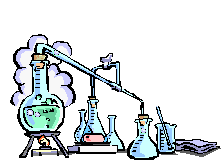 Игровые технологии.
Технология игрового обучения  способствует повышению интереса учащихся к различным видам учебной деятельности и познавательной активности.   
Каждая игра имеет свое методическое обоснование для применения – цель, формы, предполагаемые результаты, характеристика участников процесса и т.д.
Цели обучения: 
- инсценировка игры учит обучающихся   анализировать и оценивать сложные проблемы         человеческих взаимоотношений  на  производстве, в профессии, в повседневной  жизни, 
 - выработать правила сотрудничества; - пробуждает интерес к предмету.
«Логические цепочки»
Учитель задает начало фразы: «Алюминий — металл». Первый ученик повторяет его и придумывает продолжение со словами «потому что», «следовательно», «однако». Затем все сказанное повторяет и продолжает следующий ученик. Тот, кто не смог продолжить цепочку, выбывает из игры.
«Продолжи ряд»
Заданы несколько членов ряда. Нужно обнаружить закономерность чередования объектов и продолжить ряд:
а) Li, Al, As,....
б) F-,..., Na+, S2-, Ar,....
«Кто лишний»
В предложенных ниже рядах присутствуют «лишние» формулы. Найдите их:
а) NaCl, AgNO3, KCl, KNO3;
б) H2S, CaSO4, HI, (NH4)2 S
Информационно — коммуникационные технологии
ИКТ помогают решить проблему интенсификации и повышения эффективности учебного процесса путем усиления индивидуального подхода к обучению. В этом случае компьютер выступает как средство управления учебной деятельностью учащихся и выполняет обучающую функцию.
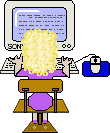 Здоровьесберегающие технологии
Под здоровьесберегающими технологиями понимают совокупность приемов, методов, методик, средств обучения и подходов к образовательному процессу, при котором выполняются как минимум четыре требования:
1.учет индивидуальных особенностей ребенка,
2.воспитание умения ребенка самостоятельно защищать себя от стрессов, оскорблений,             обучение его средствам психологической защиты,
3.недопущение чрезмерной изнуряющей интеллектуальной нагрузки при усвоении учебного материала,
4.обеспечение такого подхода к образовательному процессу, который гарантирует поддержание только благоприятного морально – психологического климата в коллективе.
Основной замысел личностно-ориентированного урока состоит в том, чтобы раскрыть содержание субъектного опыта учеников по рассматриваемой теме, согласоватьего с задаваемым знанием и перевести в соответствующее научное   содержание («окультурить»).
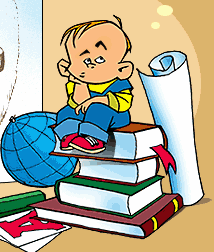 В. Гете сказал: «Человек должен верить, 
что непонятное можно понять…»


Не секрет ,
 что ученикам на уроке интересно тогда, когда понятно. 
Для того чтобы учиться с интересом и увлечением, 
обучающиеся должны быть вовлечены в 
разнохарактерную деятельность на основе личного 
                                                                          опыта.
          
          Помочь им в этом – задача всех учителей!